Fig. 1 Time course changes in systolic arterial blood pressure (systolic ABP: open circles = normal, closed circles ...
Brain, Volume 124, Issue 4, April 2001, Pages 784–792, https://doi.org/10.1093/brain/124.4.784
The content of this slide may be subject to copyright: please see the slide notes for details.
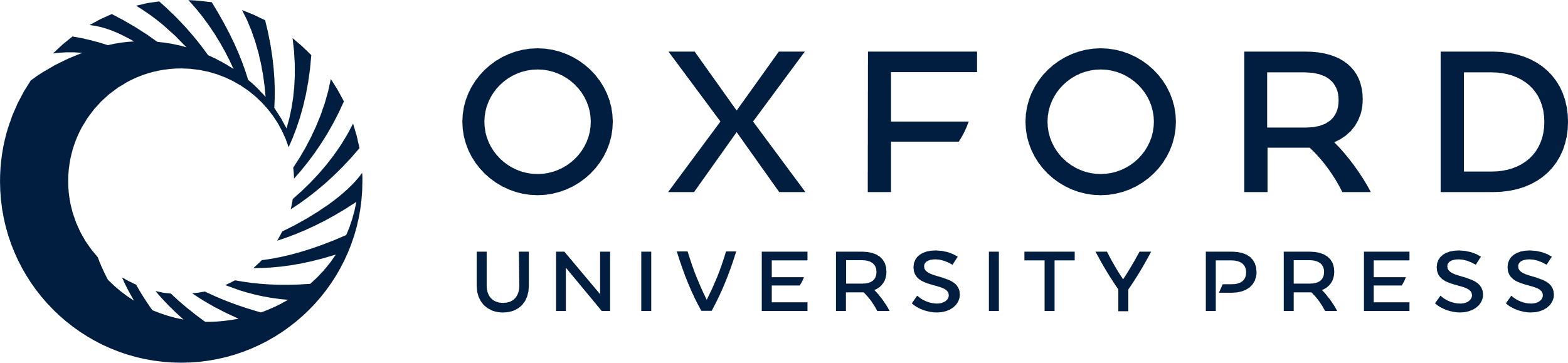 [Speaker Notes: Fig. 1 Time course changes in systolic arterial blood pressure (systolic ABP: open circles = normal, closed circles = Parkinson's disease) and pulse rate (PR: open squares = normal, closed squares = Parkinson's disease) during gait (A), which reveal no significant changes with time (repeated ANOVA; P > 0.3), and performance data (B) showing a tendency of gait difficulty in the Parkinson's disease group (closed bars) compared with the normal group (open bars) (one-way ANOVA; P < 0.1).


Unless provided in the caption above, the following copyright applies to the content of this slide: © Oxford University Press 2001]